I Can Make a Ballpark Estimate
You don’t want to be OUT IN LEFT FIELD!
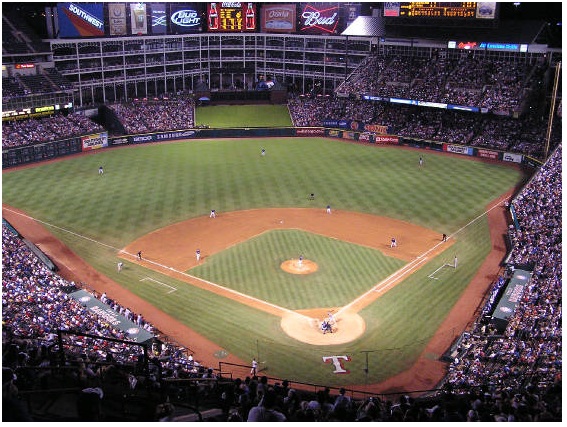 You want your answer to BE IN PLAY!Close to the correct answer.
I Can Make a Ballpark Estimate
Remember
When you make a Ballpark Estimate you change the numbers to close but EASIER numbers that you can easily add in your head.

Which is easier to solve mentally?
30 + 50 =                   or
27 + 54 =
I Can Make a Ballpark Estimate
32        1, 2, 3, or 4  we round down
              +47        5, 6, 7, 8, or 9 we round up

               30
             +50
I Can Make a Ballpark Estimate
Step 1: Change each number  to a close but easier number.Step 2:  Add the easier numbers together.Step 3:  Add the original numbers.Step 4:  Does my answer make sense?            Compare the numbers.